Voetbalshirtje vouwen
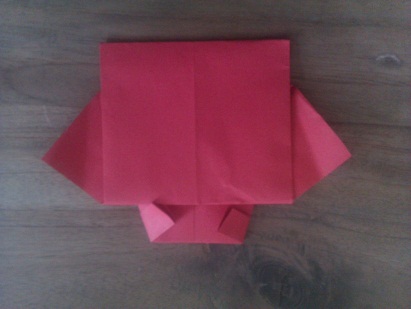 Stap 1
Vouw je blaadje dubbel
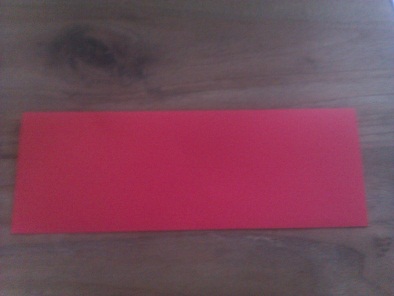 Stap 2
Vouw je blaadje weer open
Vouw de rechterhelft tegen de middenlijn
Doe hetzelfde met de linkerhelft
Stap 3
Vouw het blaadje weer helemaal open 
Maak rechtsboven een hoek, zorg ervoor dat die tegen de middenlijn aan komt.
Doe dit ook met de linker kant
Stap 4
Vouw de hoeken weer open 
Maak nu in het hoekje wat je net hebt gevouwen, weer een hoekje. Zorg ervoor dat deze tegen de lijn van de vorige stap komt.
Doe dit aan beide kanten
Stap 5
Vouw nu de buitenste flappen weer naar binnen
Stap 6
Haal de hoekje aan die aan de binnenkant zitten, omhoog
Klap ze nu helemaal naar buiten zodat je hetzelfde shirt krijgt als op het plaatje 

Tip, maak de vouwen gelijk!
Stap 7
Je hebt net de kraag gevouwen, deze vouw je nu richting de onderkant van het shirt.
Stap 8
Draai het shirt nu om zodat je de achterkant voor je hebt.
Vouw onderaan een klein randje om.
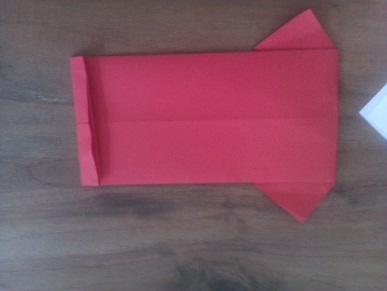 Stap 9
Draai je shirtje weer om.
Maak nu een schuine hoek onder aan, waar je net het randje hebt omgevouwen. 
Doe dit aan beide kanten 

Tip: probeer beide hoeken gelijk te maken!
Stap 10
Vouw het shirt nu dubbel, maar zorg ervoor dat het kraagje er precies genoeg boven uit steekt

En klaar!